Fizika
11-sinf
Mavzu: 

Masalalar yechish

O‘qituvchi: 
Toshkent shahar Uchtepa tumani 
287-maktab fizika fani o‘qituvchisi
Xodjayeva Maxtuma Ziyatovna.
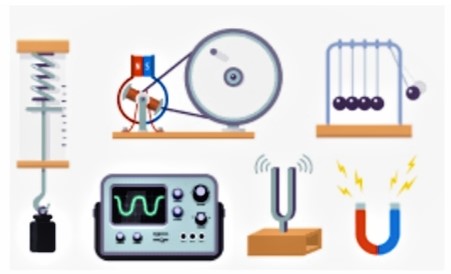 1-test
2-test
Vodorod atomlarida elektronlarning birinchi, ikkinchi va uchinchi orbitalaridagi energiyalaridan qaysi biri eng katta?
1
2
3
Hammasi teng.
                                                Toʻgʻri javob:  A) 1.
3-test
Litiy atomi bitta elektron tutib oldi. U zaryadga ega boʻladimi?
Atom neytral qoladi;
Manfiy ionga aylanadi;
Musbat ionga aylanadi;
Atom boshqa element atomiga aylanadi.

Toʻgʻri javob: B) Manfiy ionga aylanadi.
4-test
Vilson kamerasining ishlash prinsipi nimaga asoslangan?
Kuchsiz yorugʻlik chaqnashiga;
Zarb ta’sirida ionlanishga;
Ionlarga oʻta toʻyingan bugʻning suv tomchilari hosil qilib kondensatsiyalanishiga;
Oltin folgaga zarra urilib chaqnashiga.
Toʻgʻri javob: C) Ionlarga oʻta toʻyingan bugʻning suv tomchilari hosil qilib kondensatsiyalanishiga.
5-test
Vilson kamerasida zaryadi katta boʻlgan zarralar qanday qalinlikdagi iz qoldiradi?
Ingichka;
Yoʻgʻon;
Iz qoldirmaydi;
Iz qalinligi zaryadga bogʻliq emas.
Toʻgʻri javob: B) Yoʻgʻon
1-masala
2-masala
3-masala
Nisbiy atom massasi 235 boʻlgan elementning Mendeleyev davriy sistemasidagi tartib raqami 92 boʻlsa, element atom yadrosidagi neytronlar sonini aniqlang.
Yechish
4-masala
5-masala
Mustaqil bajarish uchun topshiriqlar